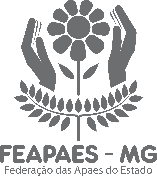 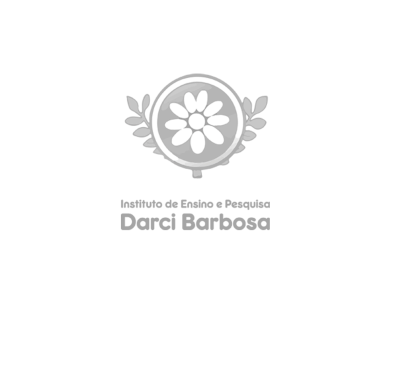 MONITORAMENTO DA REDE MINEIRA DAS APAES
Definição
O monitoramento é entendido como um processo sistemático e contínuo para produzir informações sintéticas de forma eficaz para que seja possível uma rápida avaliação situacional, possibilitando uma intervenção oportuna. Compreende-se a uma ação que possibilita a observação, a mediação e a avaliação contínua de um processo (GARCIA, 2001).
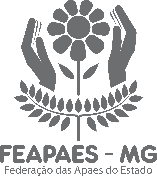 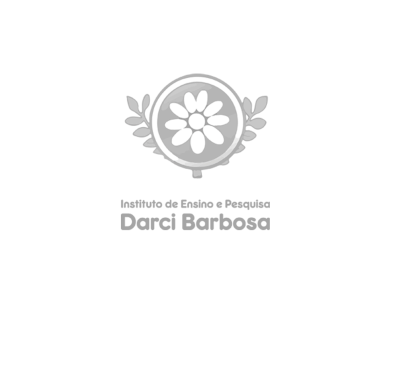 Implementação
A longo da história da Feapaes MG já foram iniciadas ações de monitoramento e dados começaram a ser coletados na rede de forma mais estruturada com a implantação da política de assistência social em 2017, pois viu-se a necessidade de ter um monitoramento sistematizado, que vem sendo aprimorado até esse momento.
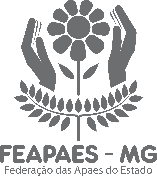 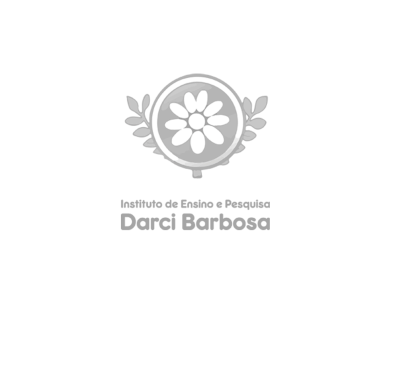 Monitoramento na Rede das Apaes MG
É utilizado pelo IEP MG como instrumento de gestão. 
Atua como estratégia investigativa e sistemática
Contribui para melhor tomada de decisão
Tem o intuito de qualificar a prestação de serviços das Apaes.


O monitoramento permite formular e avaliar: 
os serviços oferecidos pelas Apaes à luz das políticas públicas
o nível de gestão das Apaes
as necessidades de capacitação dos profissionais 
ações de assessoria e consultoria técnica pelo IEP/Feapaes MG.
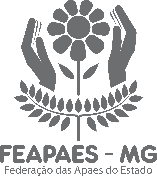 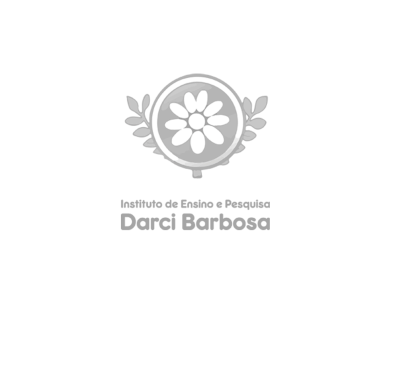 Tipos de Monitoramento realizados pelo IEP MG
Monitoramento anual:  objetivo é a construção do planejamento técnico
Centro Dia - PDU
Serviços de Saúde (CNES, CER e SERDI I e II)
SIGA (Apaes treinadas)
Escola Especial

Monitoramento especial
Covid-19 na rede: estratégias de enfrentamento da pandemia na rede
Implantação gradativa da ELV: dados técnicos para implantação na rede
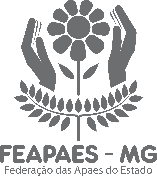 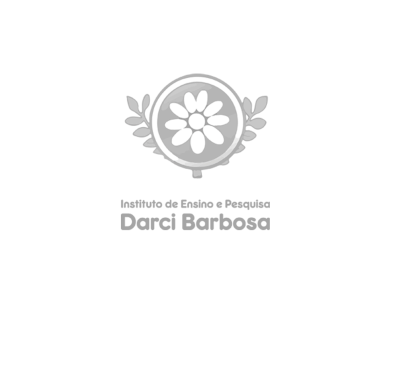 Formato
Coleta: questionário estruturado e semiestruturado
Processo sistemático de fazer perguntas 
Diminui viés das respostas e traz maior clareza nos dados coletados.

Avaliação e apresentação: indicadores
Dados dos questionários subsidiam os indicadores
Possibilitam a avaliação dos dados identificados pela equipe técnica como prioritários ou críticos.

Apresentação: gráficos
São apresentados em formato de gráfico para melhor visualização e para estimular discussões em grupo entre IEP MG e Apaes, promovendo a reflexão crítica sobre as mudanças ocorridas, os desafios a serem enfrentados e gerando ideias para o futuro.
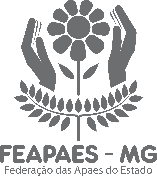 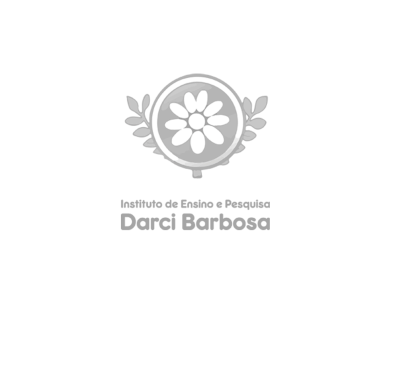 Cronograma 2020
Fase 1 – Maio a Julho 
Coleta, tratamento de dados e análise de indicadores
Julho: revisão do monitoramento diante da pandemia
Fase 2 - Agosto a Outubro
Reenvio questionários para Apaes que não responderam, revisão e tratamento de dados
Fase 3 – Novembro e Dezembro
Encerramento da coleta, tratamento final de dados e geração dos indicadores para análise das metas de 2020 e planejamento para 2021
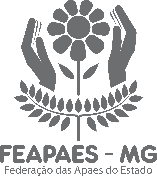 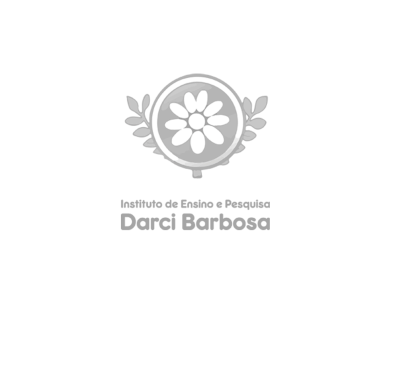 APRESENTAÇÃO DO DIAGNÓSTICO 2019POR ÁREA
Diagnóstico Assistência Social
Monitoramento da assistência social - 2019
Produção da assistência social por Conselho Regional - 2019
Total de Apaes atendidas/assessoradas por Conselho Regional COM Censo SUAS
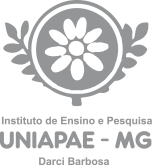 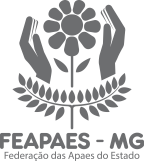 12 Conselhos Regionais com intervenção entre 90 a 100%
Diagn	óstico Centro Dia - PDU
Realizado: junho de 2019
Instrumento: questionário eletrônico no google docs 

Dados gerais:

213 Apaes responderam o questionário de 35 Conselhos regionais, exceto Conselho Regional Médio São Francisco;
12 Apaes sedes de conselhos regionais não responderam: Alto do Rio Pardo, Centro I, Centro IV, Circuito das Malhas, Vale da Eletrônica, Vale do Aço e Rio Doce, Vale do Aço I, Vale do Mucuri, Vale do Piranga, Vale do Suaçuí, Zona da Mata III e Zona da Mata IV;
69 Apaes anexaram cópias de PDU preenchido.
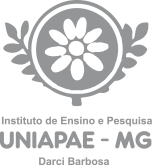 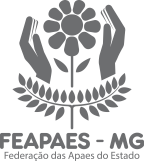 Diagnóstico Centro Dia – PDU Apaes por Conselho e Monitoramento Centro Dia - Feapaes MG
Diagnóstico Centro Dia – PDU Apaes por Conselho e Monitoramento Centro Dia - Censo SUAS
Diagnóstico Centro Dia – PDU 
Equipe de referência
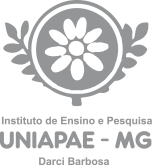 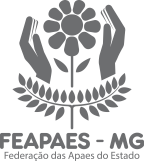 Diagnóstico Centro Dia – PDU Estrutura Física – 213 APAES
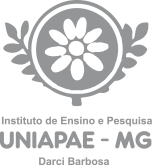 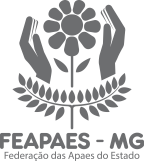 Diagnóstico Centro Dia – PDU (Instrumentalidade – 213)
12  Apaes sede de CR  que possuem PDU: Araçuaí, Bom Despacho, Curvelo, Frutal, Ipuiuna, Itaúna, Janaúba, Lambari, Minas Novas, Montes Claros, São Lourenço e Ubá serão assessoradas para adequabilidade e inclusão no SIGA, conforme planejado pela FEAPAES.
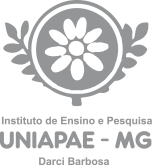 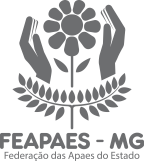 Diagnóstico Centro Dia - PDU
Total de Apaes que anexaram PDU
8 CR não anexaram PDUs
Diagnóstico Saúde
Diagnóstico Saúde
Realizado: novembro de 2019
Instrumento: questionário eletrônico no Google docs 

Dados gerais:

86 questionários respondidos;
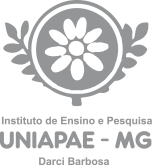 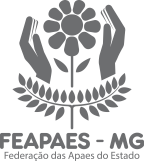 Saúde Apaes CNES
18 Respostas
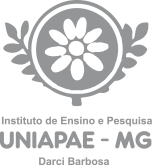 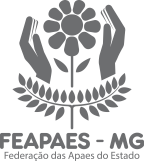 Saúde Apaes SERDI
61 Respostas
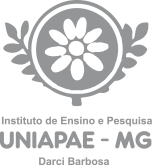 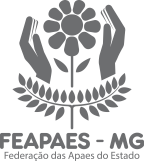 Saúde Apaes CER
07 Respostas
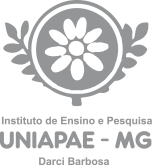 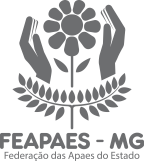 Diagnóstico Educação
Panorama da área da educação
338 Escolas Especiais;
22 mil estudantes atendidos aproximadamente;
Níveis/ modalidades de ensino ofertados: Educação Infantil, Ensino Fundamental e Educação de Jovens e Adultos Iniciais e Finais;
79% estudantes com Deficiência Intelectual e/ou Deficiência Múltipla;
21 % outras deficiências.
Fonte: Educacenso-2018
Diagnóstico Educação
Diagnóstico realizado por meio de Instrumento aplicado inloco pelos consultores técnicos; 
Dados de 94,5% das Escolas Especiais (320 escolas);
Não participou do Diagnóstico o Conselho Vale do Piranga;

Pontos de tensão:
Identificação de pontos fortes e frágeis;
Inconsistência nos dados;
Dificuldade de análise.
Principais resultados
Fonte: Diagnóstico da Organização Escolar da Rede Mineira das Apaes
Principais resultados
Fonte: Diagnóstico da Organização Escolar da Rede Mineira das Apaes
Principais resultados
Fonte: Diagnóstico da Organização Escolar da Rede Mineira das Apaes
Principais resultados
Fonte: Diagnóstico da Organização Escolar da Rede Mineira das Apaes
Principais resultados
Fonte: Diagnóstico da Organização Escolar da Rede Mineira das Apaes
Principais resultados
Fonte: Diagnóstico da Organização Escolar da Rede Mineira das Apaes
Situação problema identificada no diagnóstico
Relação entre respostas das 320 Escolas e dados oficiais do Ensino Fundamental
Fonte: Diagnóstico da Organização Escolar da Rede Mineira das Apaes e  Secretaria de Estado de Educação
Situação problema identificada no diagnóstico
Relação entre respostas das 320 Escolas e dados oficiais da EJA
Fonte: Diagnóstico da Organização Escolar da Rede Mineira das Apaes e  Secretaria de Estado de Educação